7Ha Handling Data
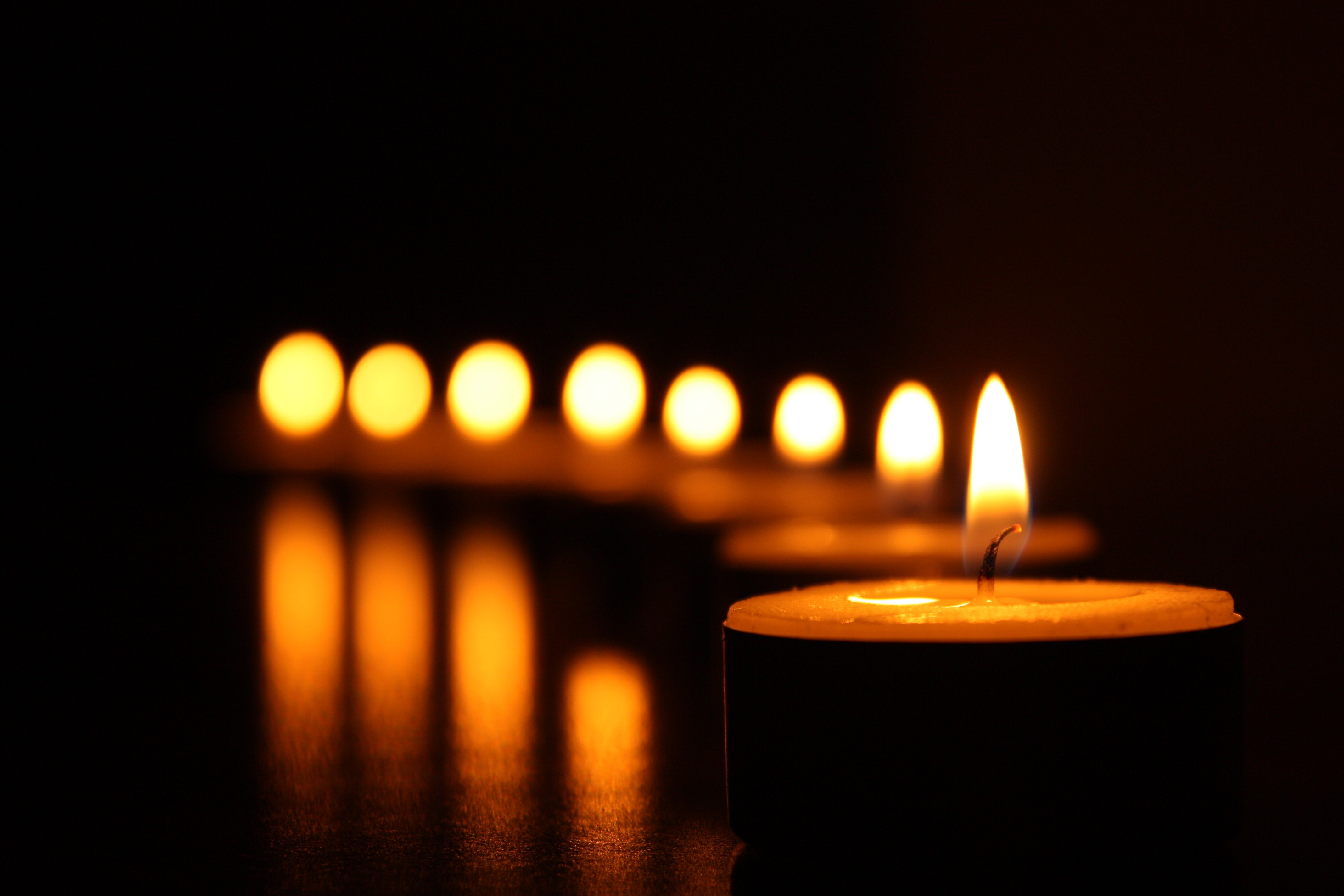 Variables
Three types of variable:

Independent: 	The variable where you decide the way it 			changes
Dependent:	The variable that changes and gives you 			your result
Control:		Variables that could change but you need 			to control it to make it a fair test
The burning candle experiment
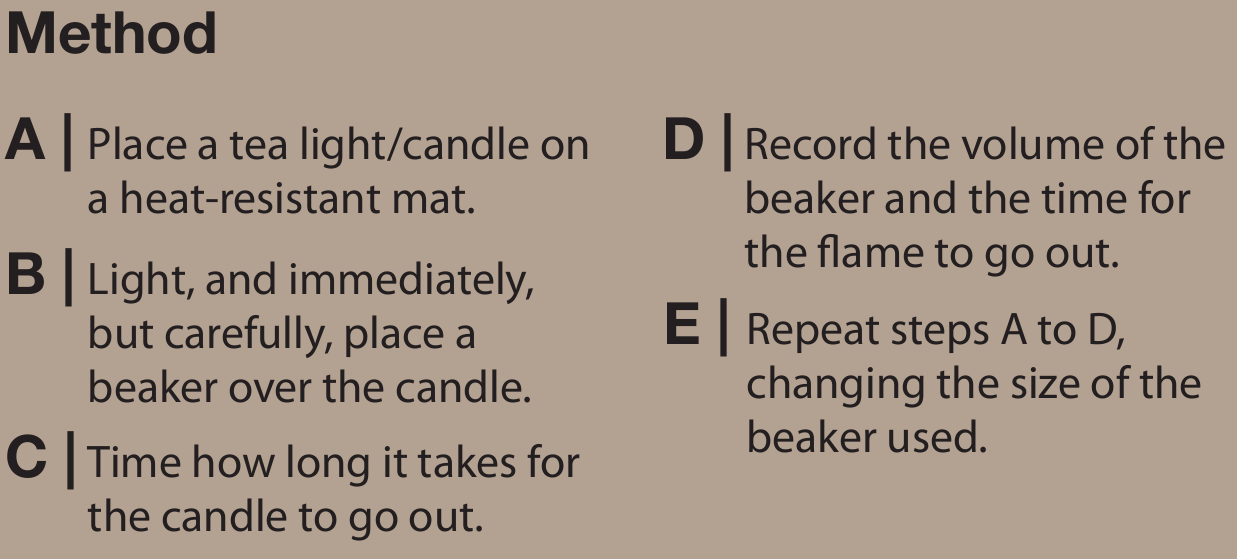 Tip

Use some Blutac to block the gap in the upturned beaker.

The teacher will demonstrate the 2000ml beaker, then you can record the result
Results
This data is quantitative (made of numbers)
volume of air
In this experiment we are looking at how the _____________ affects the _____________
burning time
Independent variable:

Dependent variable:

Controlled variable:
Volume of air
Burning time
Candle
Plot a graph using your results.
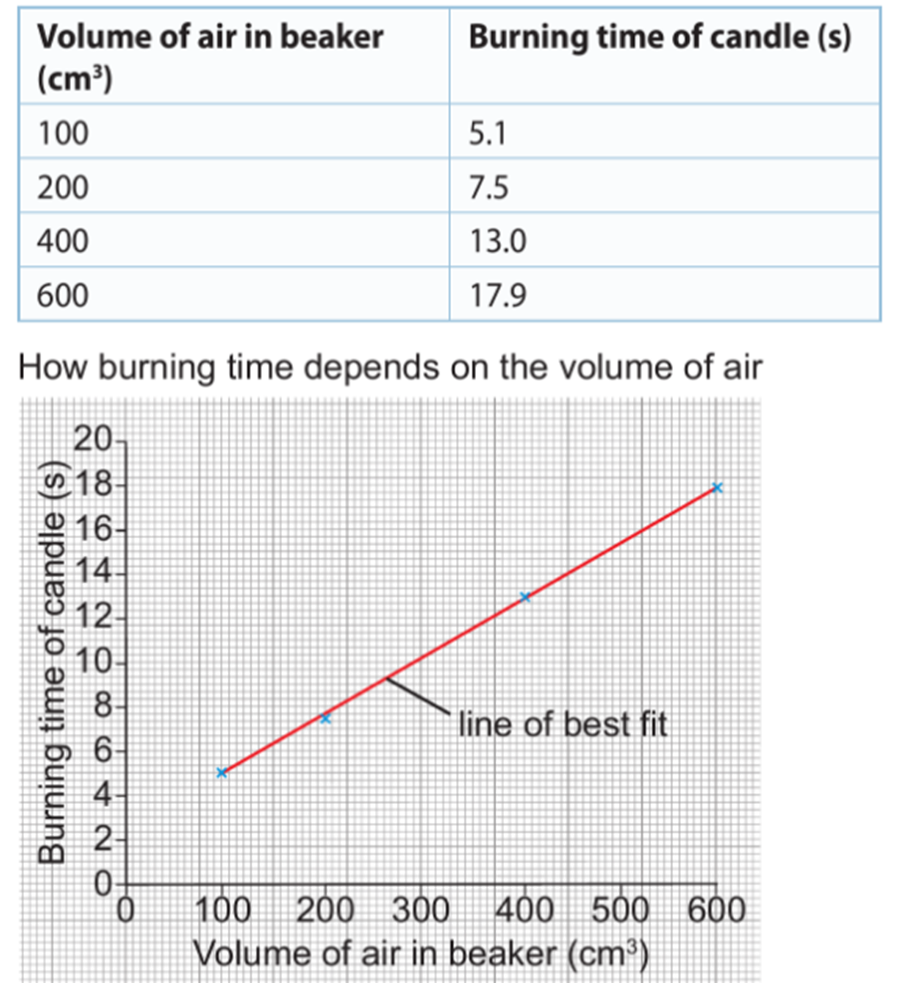 This data is called continuous data
Conclusion 

The points on the scatter graph follow a pattern so there is a relationship. We can make the relationship clearer by drawing a line of best fit
Predict using your graph what would the burning time be if you had a 500ml beaker.
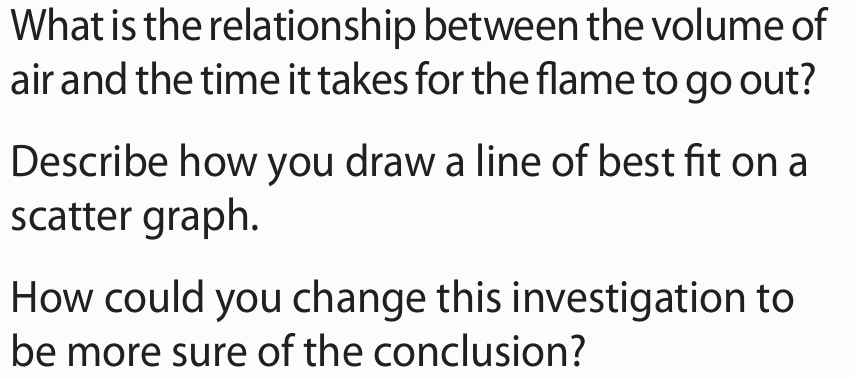 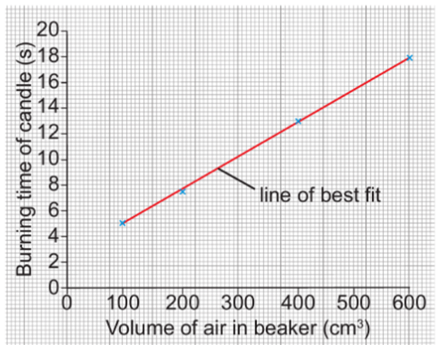 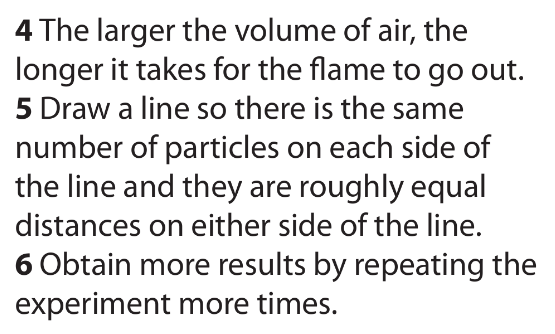 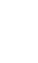